Methodiek, periode 2, PW
Les 1
Thema 3, Signaleren, observeren, rapporteren
Theorieboek pag 77 tm 117
Vaste werkwijze:


Zelfstandig				stukje theorie


Eigen maken			oefenopdrachten

Pas toe!				samen toepassen theorie


Aan de slag!			Zelf toepassen theorie
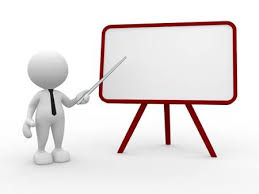 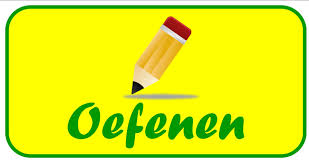 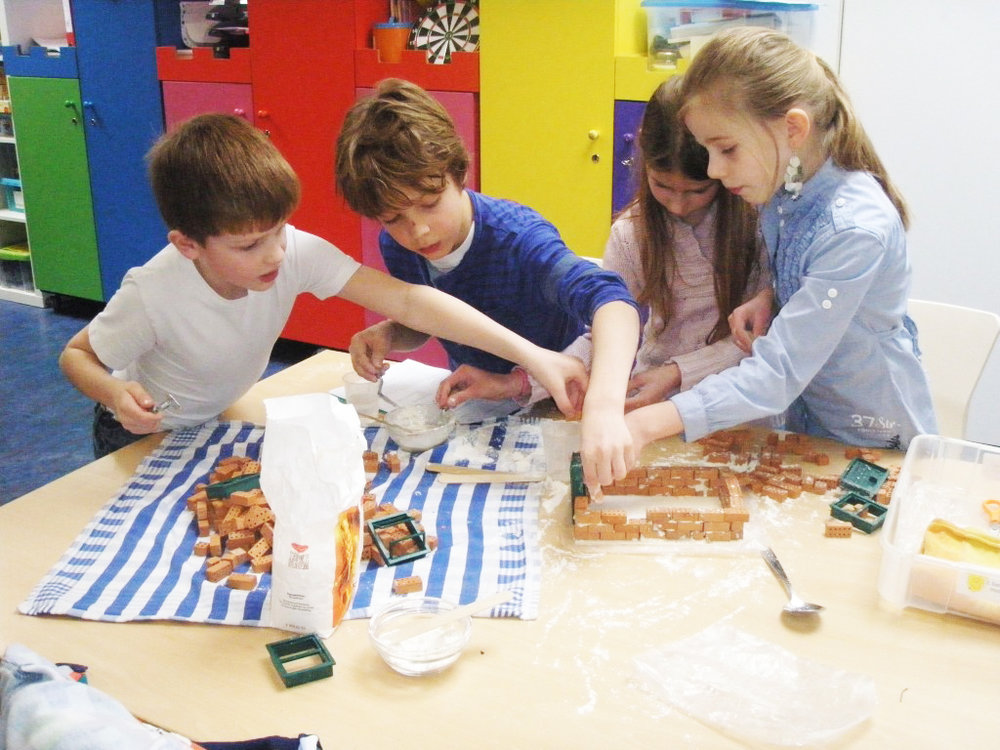 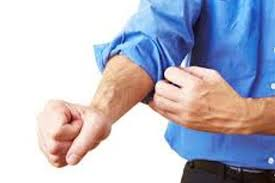 Wat kan je aan het einde van deze les?

Vertellen hoe mensen waarnemen
Vertellen waarom mensen verschillen in hun waarneming
In elk geval twee waarnemingsprincipes kennen en kunnen uitleggen
Het waarnemingsproces
Prikkels
Wat komt binnen via je zintuigen
Hoe alert ben je. Dit hangt af van
Hoe je je voelt, welke ervaring je hebt,
De aard van de prikkel
Gewaarwording
Verwerking
Interpreteren= betekenis toekennen
Waarnemen
Prikkels waaraan je een betekenis
Hebt gegeven. Kan bewust, hoeft niet
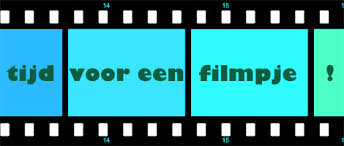 https://youtu.be/ubNF9QNEQLA?list=PLRs10vIlfSYGoFlFkdmLETUxdXJuK1mbq
https://youtu.be/Ahg6qcgoay4?list=PLRs10vIlfSYGoFlFkdmLETUxdXJuK1mbq
Jouw waarneming
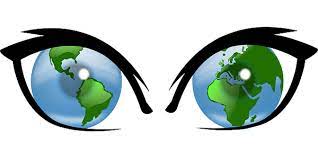 Je docent gaat even een minuutje door met de les.
Concentreer je 1 minuut op wat je om je heen beleeft aan prikkels.

Prikkels: wat zie-hoor-ruik en voelde je?
In hoeverre was jouw gewaarwording anders (meer/minder, andere dingen) dan die van je klasgenoten?
Welke interpretatie geef je aan wat er aan prikkels bij je is binnengekomen?
Je kent nu de begrippen: waarneming, prikkels, gewaarwording, interpretatie
Principe van gelijkheid
Neiging om van prikkels die op elkaar lijken een groep te maken
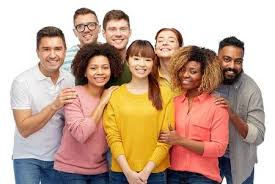 Principe van nabijheid
Prikkels die dicht bij elkaar liggen als eenheid te zien
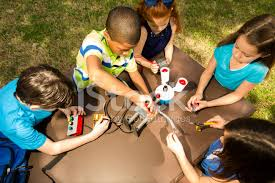 Principe van geslotenheid
Neiging om losse waarnemingen samen te voegen tot een geheel
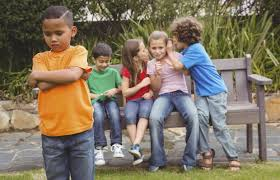 Principe van voortzetting
Als twee dingen vlak na elkaar gebeuren denk je dat de laatste een gevolg is van de eerste
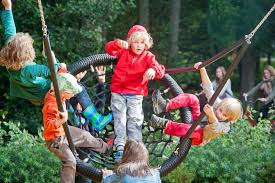 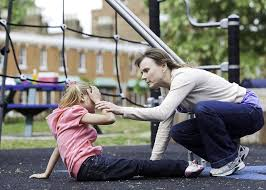 Opdracht Verwerking theorie:

Zoek in je boek op bladzijde 80/81 van alle principes een voorbeeld op
Pas toe:
https://www.youtube.com/watch?v=1xFZz_ol_Kw
Bekijk het filmpje van Abi
Welke principes zie je dat ze gebruikt?